Ο β΄ παγκόσμιος πόλεμος
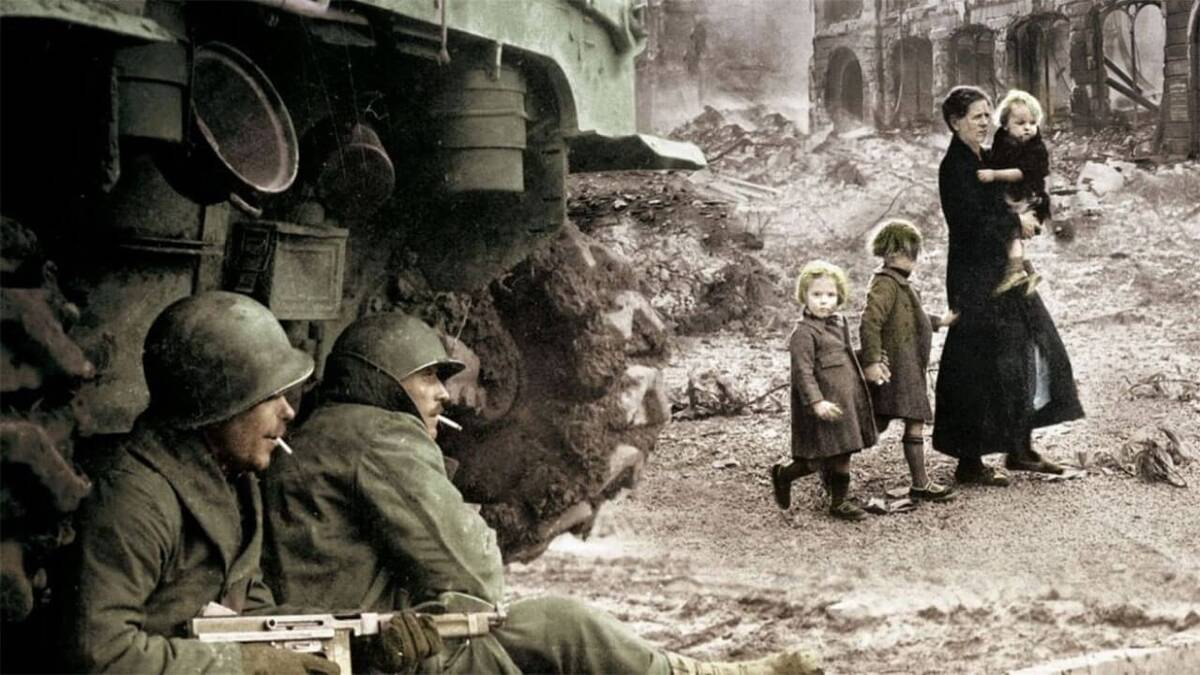 Η αρχή: Εισβολή στην Πολωνία το 1939
Τέλος β΄ παγκοσμίου πολέμου Μάιος 1945Η Γερμανία και η Ιαπωνία παραδίνονται στους συμμάχους
ΑΠΟΤΕΛΕΣΜΑΤΑ ΤΟΥ Β΄ παγκοσμίου
Τεράστιες ανθρώπινες απώλειες στρατού και άμαχου πληθυσμού
Κατά τη διάρκεια του κυνηγήθηκαν ολόκληροι πληθυσμοί με ακραίο παράδειγμα το Ολοκαύτωμα των Εβραίων από τους Γερμανούς.
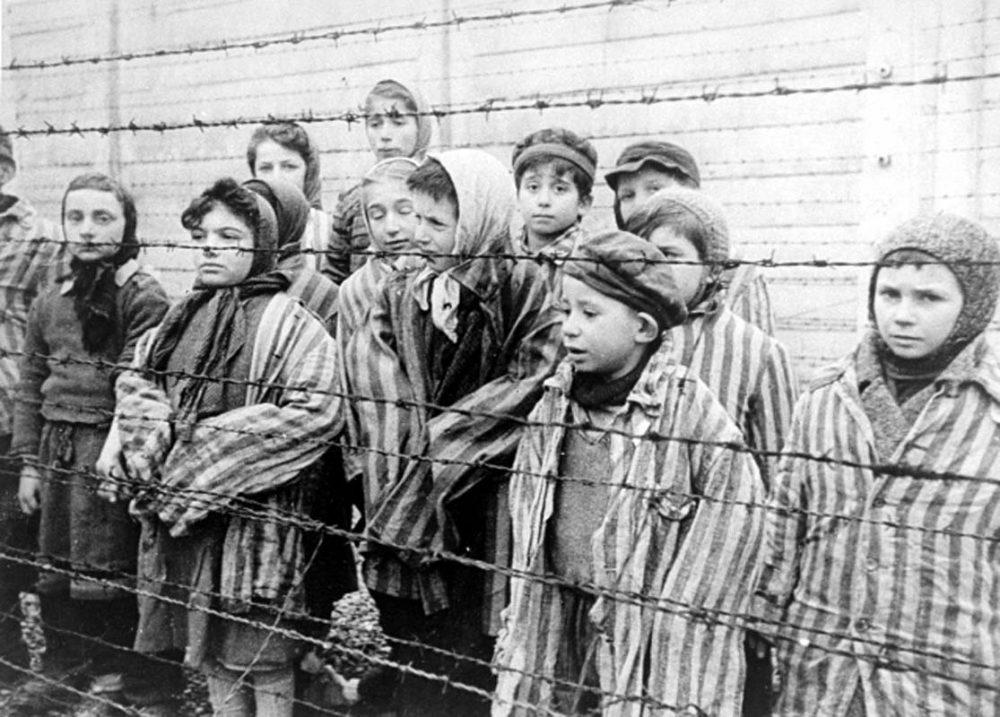 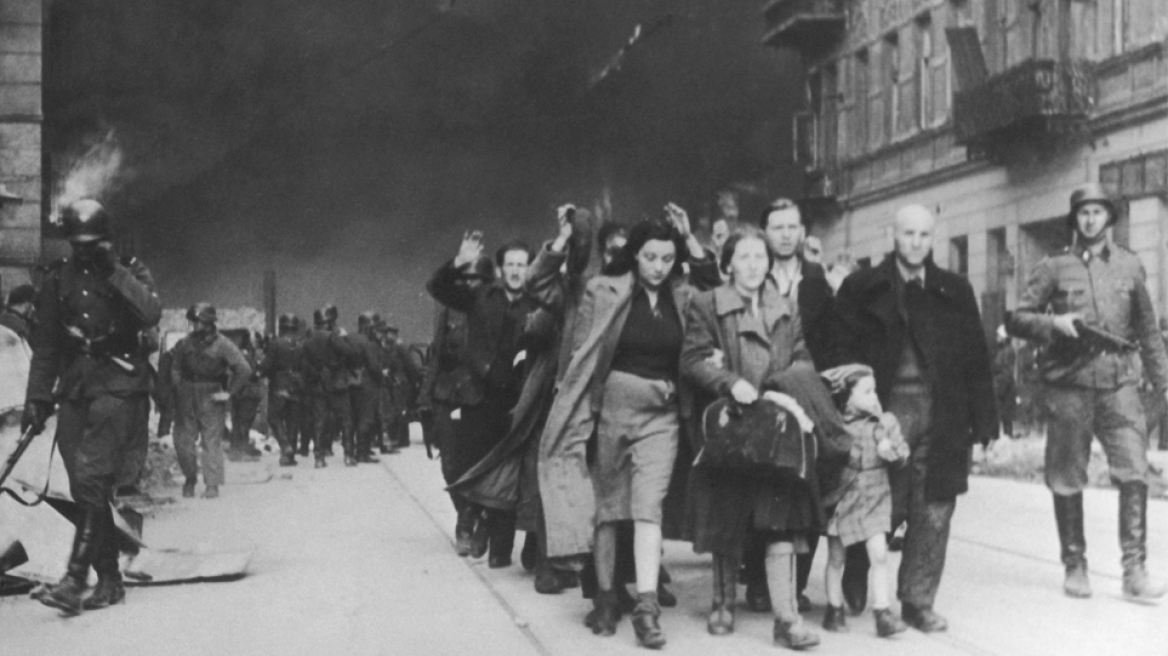 ΑΠΟΤΕΛΕΣΜΑΤΑ
Χρήση πυρηνικής βόμβας στη Χιροσίμα και το Ναγκασάκι
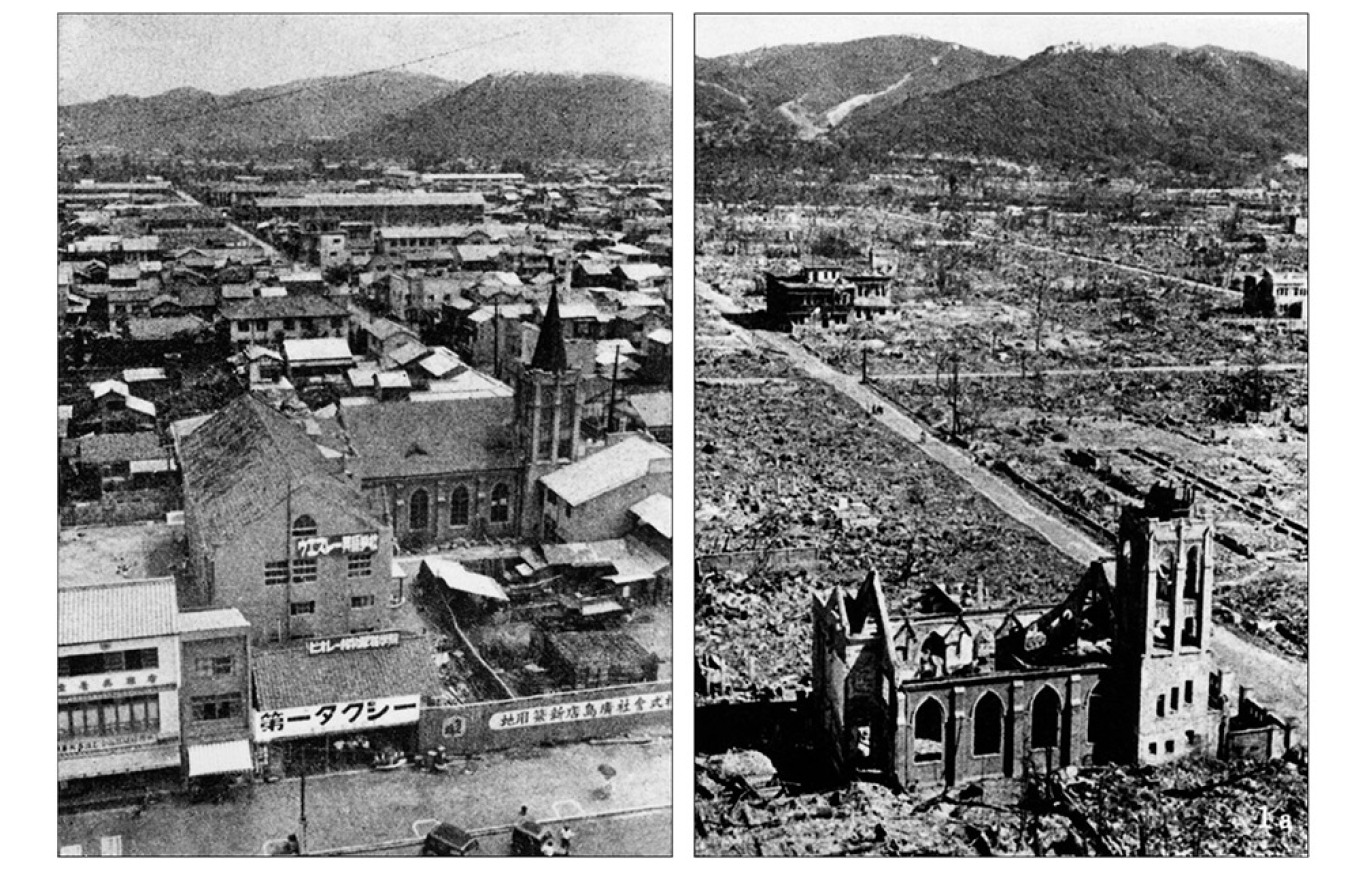 ΑΠΟΤΕΛΕΣΜΑΤΑ
Η βιομηχανία δούλευε για την παραγωγή όπλων και εκρηκτικών.
Τραυμάτισε την παραγωγή των χωρών της Ευρώπης κυρίως.
Τεράστιες καταστροφές σε δρόμους, εργοστάσια, σπίτια, ρεύμα μετανάστευσης. 
Χάθηκαν εκατομμύρια ζωές και έργα πολιτισμού.